Turkey EarthquakeOctober 23, 2011
Where is Turkey?
[Speaker Notes: Photo Credit: Google Maps]
What caused the earthquake?
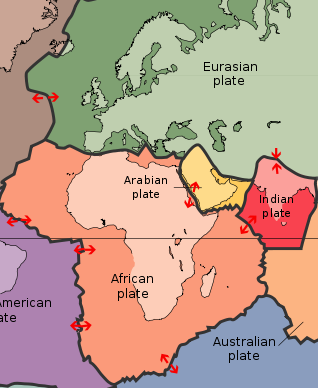 [Speaker Notes: Photo Credit: http://pubs.usgs.gov/gip/dynamic/slabs.html]
Where was the earthquake?
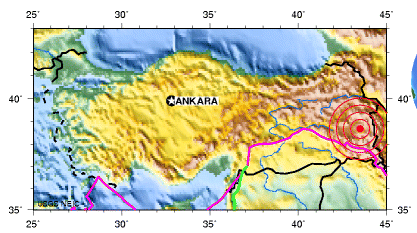 [Speaker Notes: Photo Credit: http://neic.usgs.gov/neis/eq_depot/2011/eq_111023_b0006bqc/neic_b0006bqc_l.html]
What did the earthquake feel like?
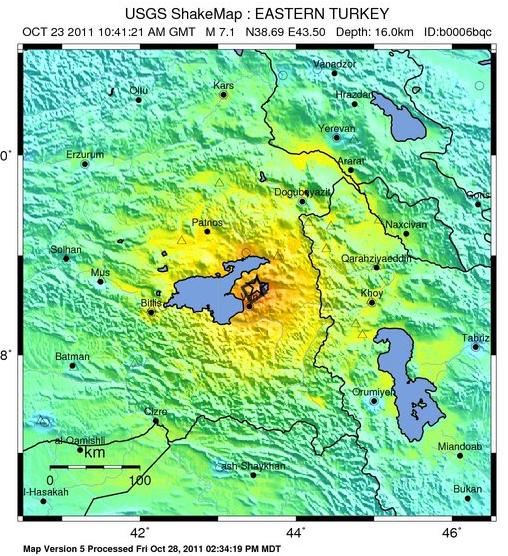 [Speaker Notes: It was on the Eastern border. 
Photo Credit: http://earthquake.usgs.gov/earthquakes/shakemap/global/shake/b0006bqc/
Shake Map Key: green -> orange = felt very light shake -> severe]
Why did buildings collapse?
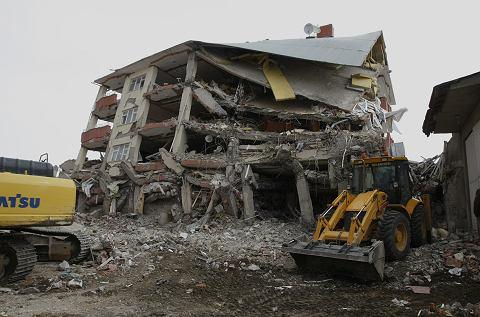 [Speaker Notes: Photo Credit: http://www.washingtonpost.com/world/middle-east/turkish-workers-begin-clearing-debris-of-collapsed-buildings-in-quake-zone-one-week-on/2011/10/30/gIQAhZ79UM_story.html]
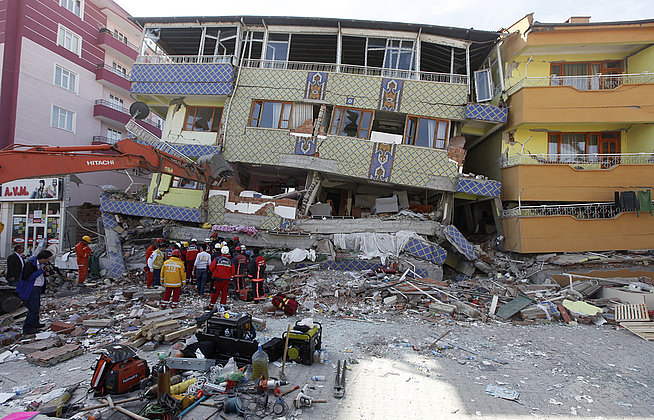 [Speaker Notes: Photo credit: http://knowledge.allianz.com/?736/natural-disasters-earthquakes]